राष्ट्रीय आय का मापन : रीतियांMeasurement of National income
By
Dr. Rajani Sontakke
राष्ट्रिय आय के मापन की रीतियां
प्रस्तावना: Introduction
भारत में 1955 सही राष्ट्रीय आय की गणना की जिम्मेदारी केंद्रीय सांख्यिकीय बोर्ड इस संस्था की ओर सौंपी गई है।
राष्ट्रीय आय का सृजन कैसे होता है यह जानने के बाद इस आय का मापन कैसे किया जाता है यह जानना भी उतना ही आवश्यक है।
वितरण
उत्पादन
व्यय
राष्ट्रीय आय के मापन की आवश्यकता
राष्ट्रीय आय में वृद्धि राष्ट्र के आर्थिक विकास का सूचक होती है इसलिए प्रत्येक देश को यह जानना जरूरी है कि उसकी आय में किस दर से वृद्धि हो रही है।
प्रत्येक देश अपने वार्षिक  आर्थिक योजना में राष्ट्रीय आय में वृद्धि का लक्ष्य निर्धारित करता है।
जिन वस्तुओं और सेवाओं का उत्पादन किया जाता है उससे आय का प्रवाह होता है तथा किसी से राष्ट्रीय हाय का मापन होता है।
अर्थव्यवस्था में प्रत्येक उत्पादन इकाई नहीं शुद्ध मूल्यों में क्या वृद्धि की है उसके संभावित आंकड़े एकत्रित किए जा सकते हैं। यदि वितरण के आधार पर आय की गणना कर दी हो तो यह ज्ञात किया जाता है कि वस्तुओं और सेवाओं के माध्यम से कुल कितनी आय का सृजन हुआ है।
यदि व्यय के क्रम से राष्ट्रीय आय का मापन करना हो तो अर्थव्यवस्था में तीन इकाइयों जैसे - सामान्य सरकार, उत्पादक, उद्यम एवं उपभोक्ता परिवार के कुल व्यय की गणना करनी होगी।
राष्ट्रिय आय के मापन की रितिया:Methods of Measuring National income
राष्ट्रीय हाय के मापन की पांच रितियां है।
मूल्य वृद्धि रीति उत्पादन रीती-Production Method
आय विधि: Income methods
व्यय विधि: expenditure method
सामाजिक लेखांकन विधि: social accounting method
उत्पादन रीति/ मूल्य वृद्धि रीतिproducyion method/ value added method
अर्थ:meaning 
   इस विधि में राष्ट्रीय आय की गणना करने के लिए 1 वर्ष की अवधि में उत्पादन की गई वस्तु और सेवाओं का शुद्ध मूल्य ज्ञात किया जाता है तथा उनको जोड़ कर कुल उत्पादन का मूल्य ज्ञात किया जाता है। Pro.  कुजनेट्स ने उसे वस्तु – सेवा पद्धति  कहा है क्योंकि उसमें वस्तुओं और सेवाओ के प्रवाह को जोड़ा जाता है।
इस विधि  को शुद्ध मूल्य वृद्धि रीति इसलिए कहते हैं क्योंकि इसमें वस्तु के उत्पादन क्रम में शुद्ध मूल्य में वृद्धि की जाती है उत्पादित होने वाली प्रत्येक मात्रा बाजार में वस्तुओं और सेवाओं की बिक्री करती है इससे उसके स्टॉक में परिवर्तन होता है उसके कुल उत्पादन का मूल्य उसके बिक्री मूल्य + स्टॉक के बराबर होता है।
इन वस्तुओं की मात्रा की बिक्री को अंतिम वस्तुओं की बिक्री कहते हैं। उदाहरणार्थ एक किसान अपने परिवार के साथ श्रम करके 5 क्विंटल गेहूं की बिक्री करता है और ₹2000 प्राप्त करता है । अब कल्पना कीजिए की किसान इस गेहूं को आटा चक्की चलाने वाले को बेचता है,, ऐसी स्थिति में गेहूं की खरीद मध्यवर्ती उपभोग होगा क्योंकि वह गेहूं को आटे में परिवर्तित कर उसे  ₹2500 में बेचता है जिसे एक डबल रोटी बनाने वाला खरीदता है । अब यहां आटे की बिक्री अंतिम उत्पादन है;  परंतु बेकरी वाला उसका प्रयोग मध्यवर्ती वस्तु के रूप में करता है । अर्थात डबल रोटी ब नाने वाला आटे से डबल रोटी बनाकर बेचता है।
मूल्य वृद्धि रीति का उदाहरण
आय के मापन की दोहरी गणना भ्रमपूर्ण
ऊपर दिए गए उदाहरण से स्पष्ट होता है कि राष्ट्रीय आय केवल ₹3200 है ₹10700 नहीं प्रत्येक अवस्था में होने वाली मूल्य वृद्धि के योग से ही राष्ट्रीय आय की गणना की जाती है। अंतिम उपभोक्ताओं को जो डबल रोटी की बिक्री की जाती है उसका कुल मूल्य मूल्य वृद्धि के बराबर होता है क्योंकि डबल रोटी ही यहां अंतिम उत्पादन है शेष तीनों मध्यवर्ती वस्तुएं हैं।
यदि राष्ट्रीय आय की गणना करते समय मध्यवर्ती तथा अंतिम वस्तुओं में भेद नहीं किया गया तो हाय की दूरी गणना होने की आशंका रहती है जिससे राष्ट्रीय आय का वास्तविकता से अधिक होने का अनुमान लगा लिया जाता है।
दोहरी गणना को कैसे टाला जाए?
दोहरी गणना को हटाने के लिए केवल अंतिम वस्तुओं और सेवाओं की गणना करनी चाहिए इसके लिए सबसे आसान विधि यह है कि उत्पादन की प्रत्येक अवस्था में मूल्य वृद्धि को ज्ञात करना चाहिए।
यहां उत्पादन के मूल्य को भी आकाश जाना चाहिए क्योंकि उसमें धोरी गणना की गई है। एक वस्तु के तीन प्रयोग किए जा सकते हैं—अंतिम उपभोग, मध्यवर्ती उपभोग, तथा पूंजी निर्माण।
आय विधि : Income method
किस विधि के अनुसार 1 वर्ष में एक देश के लोगों द्वारा जो श्रद्धा आय प्राप्त की जाती है उसका योग कर लिया जाता है।
उत्पत्ति के विभिन्न साधनों को शुद्ध आय प्राप्त होती है उसका योग ही राष्ट्रीय आय होती है।


बाजार मूल्य पर शुद्ध राष्ट्रीय आय। =। मजदूरी एवं वेतन। +  ब्याज। +। कर्मचारियों की अन्य सुविधाएं। + लगन। +। अवितरित लाभ। +। विदेशी से शुद्ध आय। +। प्रत्यक्ष कर। +। सामाजिक सुरक्षा अंशदान।
व्यय विधि :  Expenditure method
अर्थ : meaning 
इस विधि के अनुसार देशों के लोगों द्वारा किसी विशेष वर्ग में जो व्यय किया जाता है उसका योग कर आय की गणना की जाती है यह वह उपभोग के साथ विनियोग पर भी किया जाता है। उपभोग पर किए जाने वाले वे को अंतिम उपभोग व्यय कहते हैं ताकि यहां वह परिवारों और सामान्य सरकारों द्वारा किया जाता है इसके साथ ही सामान्य सरकार परिवार क्षेत्र तथा निगमित एवं अर्ध निगमित क्षेत्र अपना उत्पादन बढ़ाने एवं मूल्य के लिए पूंजीगत वस्तुएं खरीदते हैं और उसमें को योग के अंतर्गत किया जाता है।
आयात निर्याt व्यय का भी  इस विधि में समावेश किया जाता है।
GNP  =  cp + cg  + Ip  + Ig +   (E-M)
GDP mp = निजी उपभोग व्यय। +। सरकारी उपभोग व्यय। +। कुल पुंजी निर्माण  + स्टॉक में वृद्धि। -। शुद्ध विदेशी अवशेष
NDP mp  = GDPmp। -। घिसावट व्यय
NNP एफसी। = NDP mp। -  शुद्ध अप्रत्यक्ष व्यय
राष्ट्रीय आय की गणना करने में आने वाली कठिनाइयां
कुल वस्तुओं और सेवाओं का मुद्रा में मापन संभव नहीं होता।
दोहरी गणना की कठिनाई।
अपर्याप्त एवं अविश्वसनीय आंकड़े।
अर्थव्यवस्था में अमौद्रिक क्षेत्र।
कीमतों में होने वाले परिवर्तन के कारण कठिनाई।
मूल्यह्रास की कठिनाई।
कुछ सार्वजनिक सेवाओं का सही आकलन नहीं हो पाता।
गैर कानूनी रूप से अर्जित आय को राष्ट्रीय आय में शामिल न किया जाना।
स्टॉक मूल्यों में परिवर्तन से गणना में कठिनाई।
पूंजीगत लाभ या हानि को राष्ट्रीय आय में शामिल नहीं किया जाना।
राष्ट्रीय आय की गणना का महत्व: importance of measurement of National income
आर्थिक नियोजन में महत्व

आर्थिक प्रगति का मापदंड ।
आय विवरण की जानकारी।
विभिन्न देशों की आर्थिक तुलना।
आर्थिक नीतियों में सहायक।
शोध छात्रों के लिए महत्व।
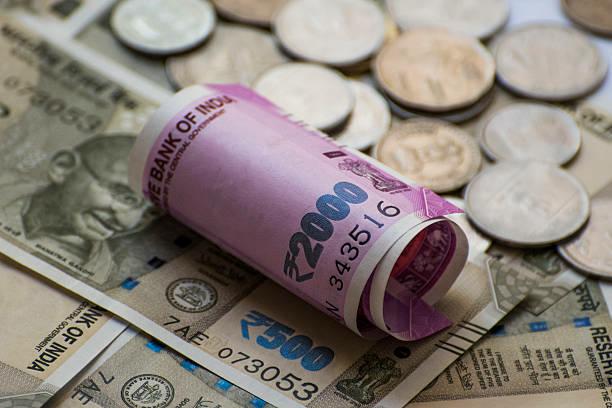